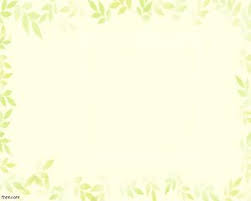 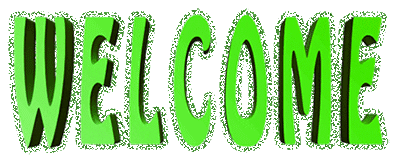 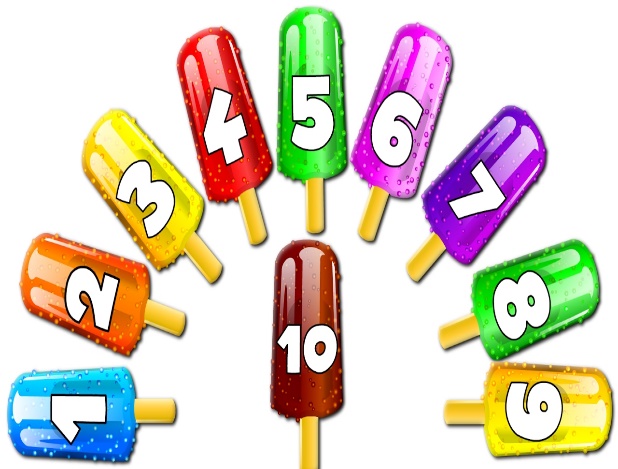 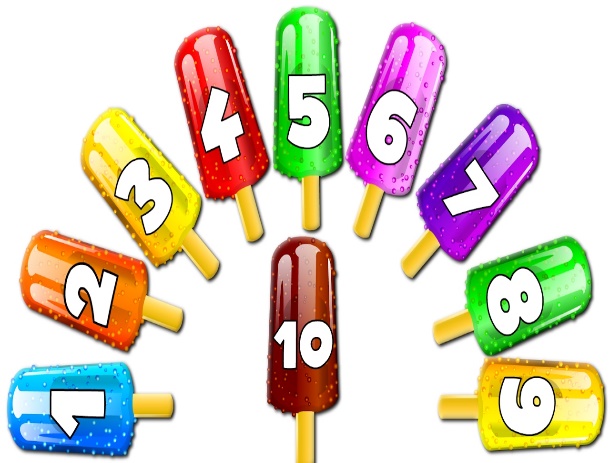 To my class
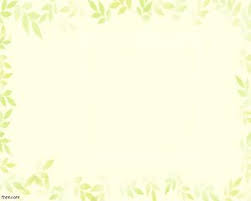 Teacher’s Identity
Misbahul haque
Assistant Teacher
Lontirmati government primary school
Kanaighat,Sylhet.
Mobile No:01715453647
Email:mhhaque520@gmail.com
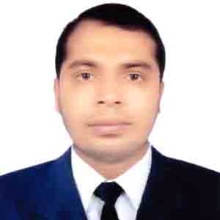 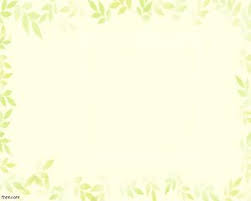 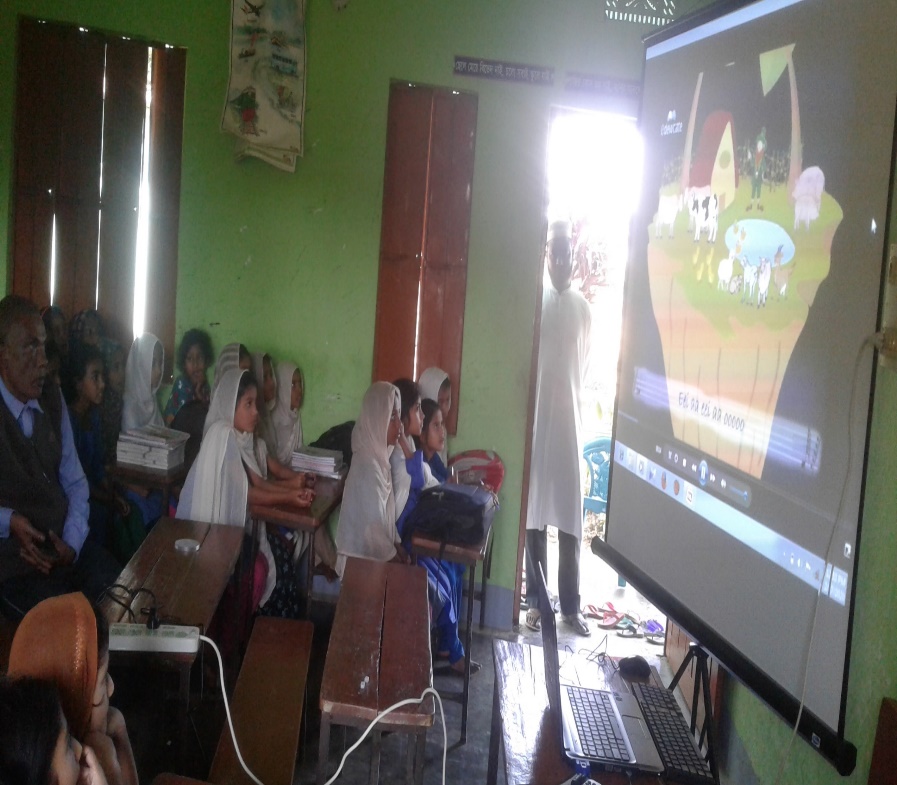 Let’s watch a video
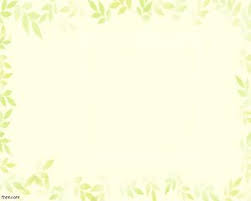 Introduce of the class
Class : One
Section : A
Total students:50
Present students:45
Absent students:05
Date:16/06/2020
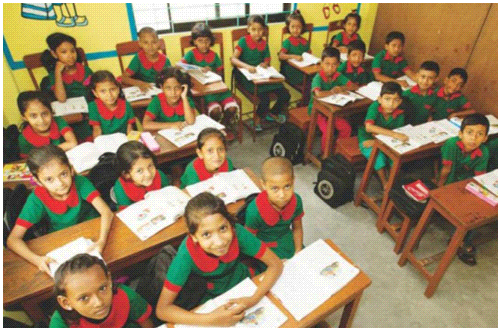 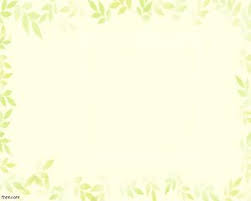 Lesson’s introduction
Subject : English
Unit :04
Lesson :1-3
Lesson’s name : Numbers
Activity : B
Page : 08
Time : 45 minutes
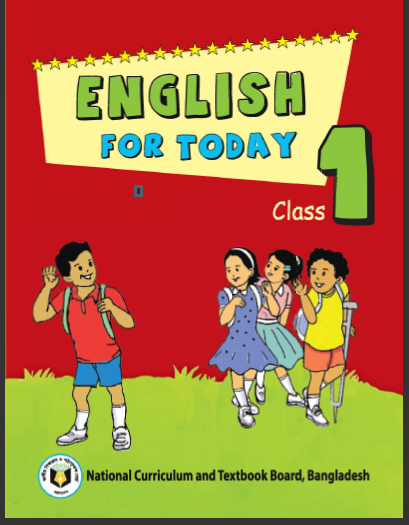 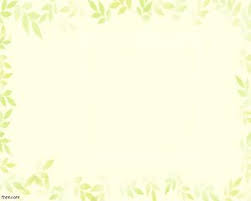 Learning outcomes
Students will be able to..
Reading: 2.1.1 Recognize and read cardinal numbers up to 10.
Writing: 2.1.1 Write cardinal numbers up to 10 in figures.
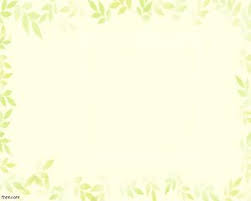 What do you see in this picture?
Numbers
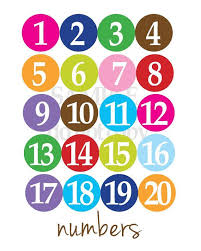 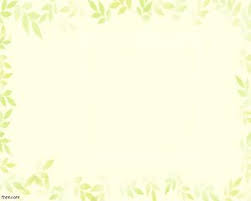 Lesson declaration
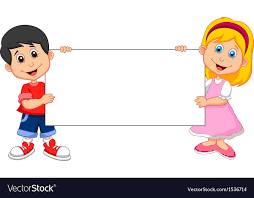 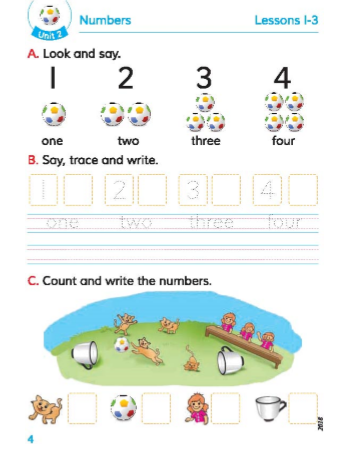 Numbers
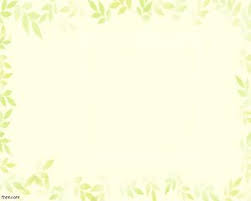 How many Pencil is there?
1
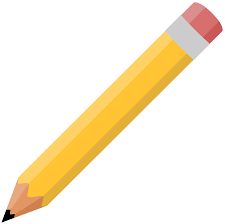 One
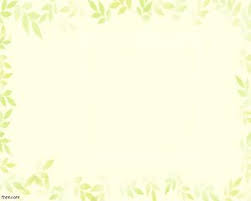 How many Apples are there?
2
Two
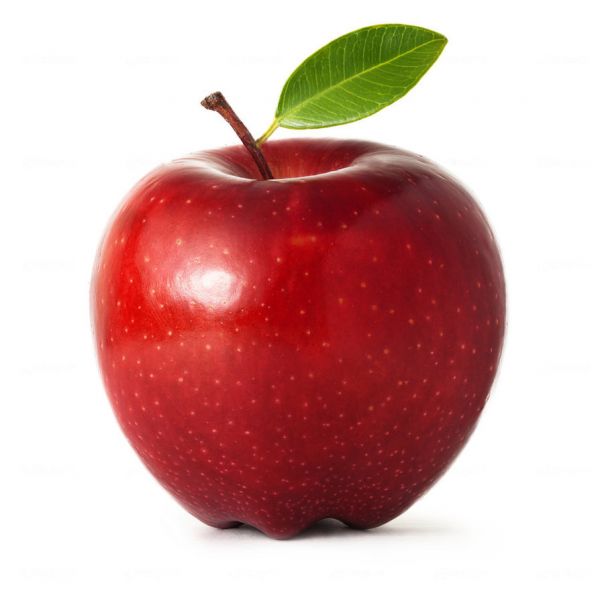 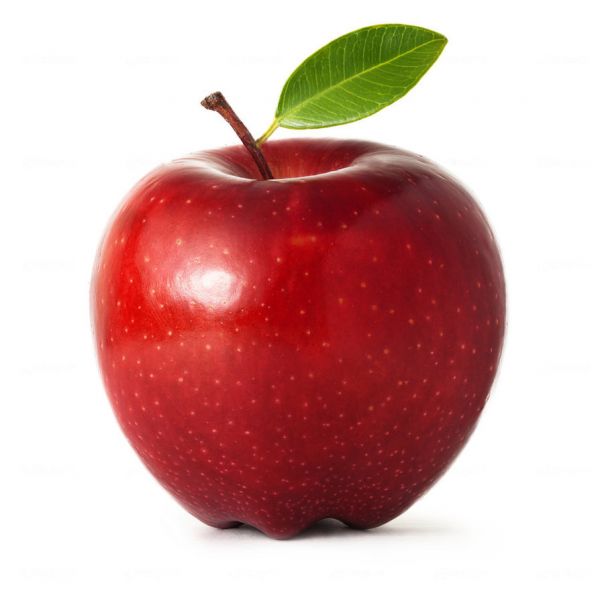 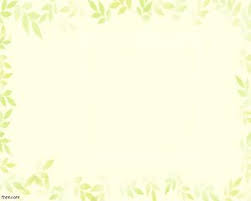 Open at page 8 of your book and look at the activity B
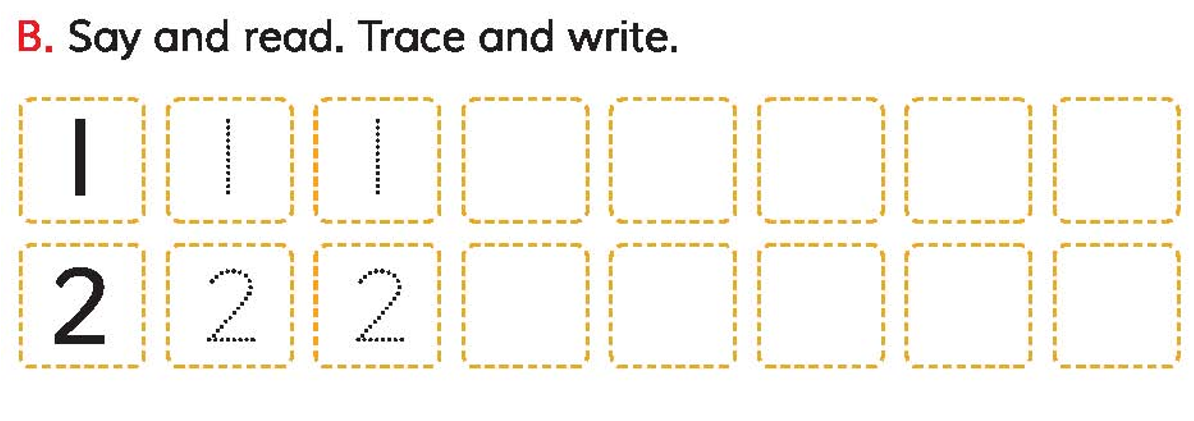 Listen carefully and repeat after it.
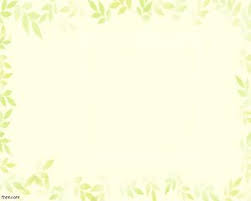 Count the numbers by using
 fingers :
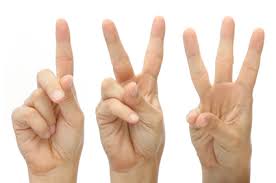 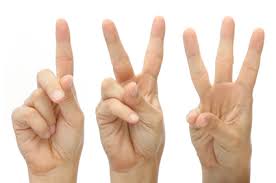 2
1
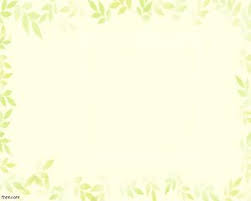 Match the following numbers :
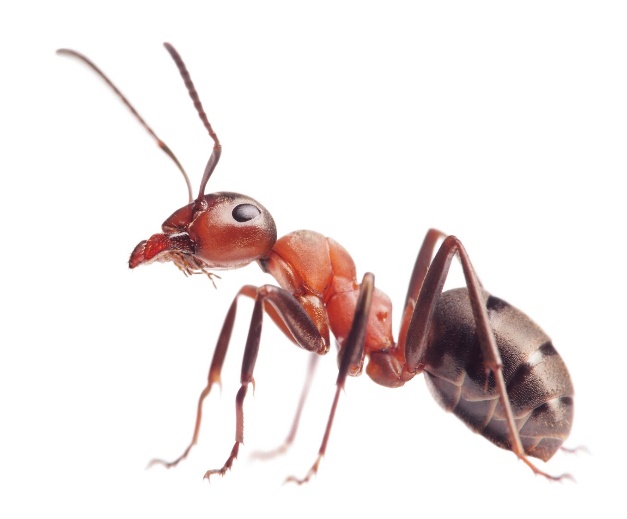 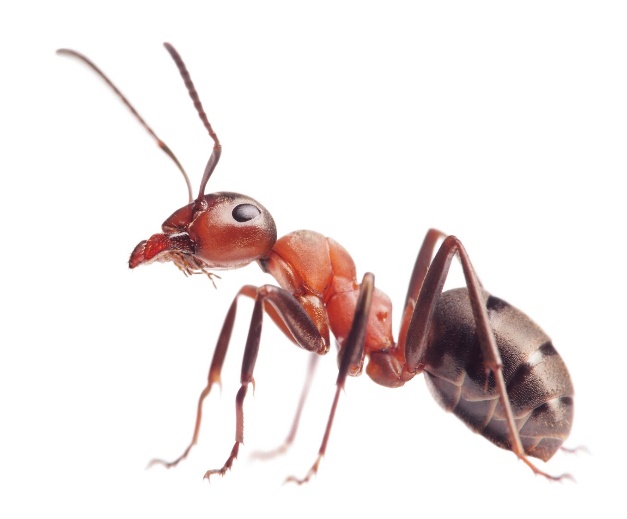 1
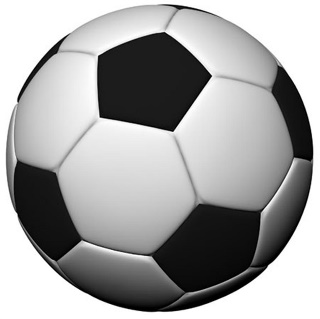 2
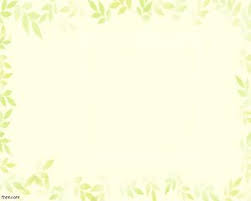 Trace in the air
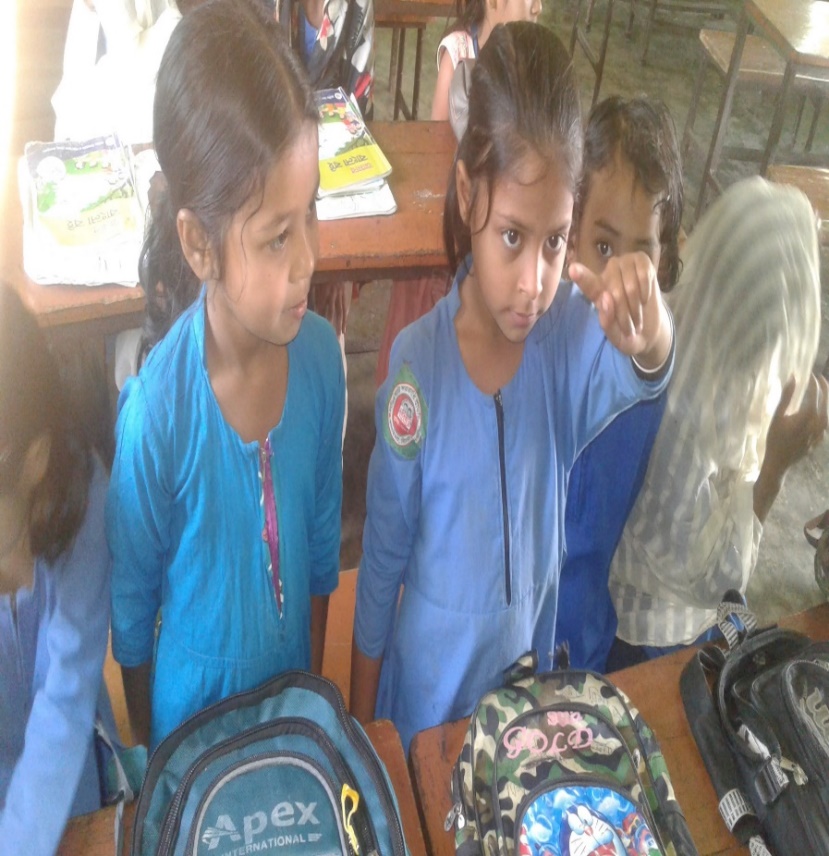 Everyone try to write the following numbers by moving your fingers in the air: 1,2
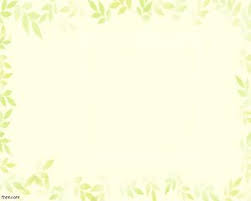 Writing number
Follow how to write ‘1’:
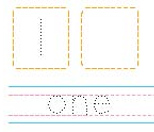 1
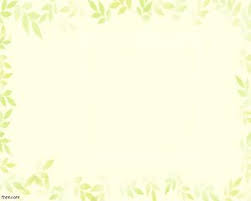 Writing number
Follow how to write ‘2’ :
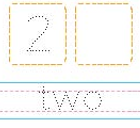 2
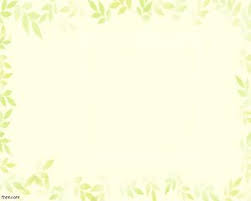 Group work
All the students will be divided in three Groups: 
Group-1.Sun
   Group-2.Moon
Group-3.Star
Every group  will write down the following numbers:
 1, 2
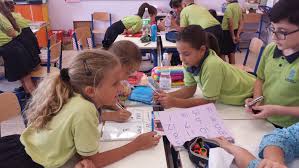 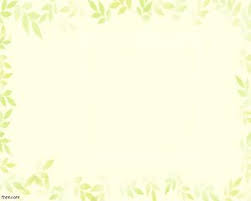 Pair work
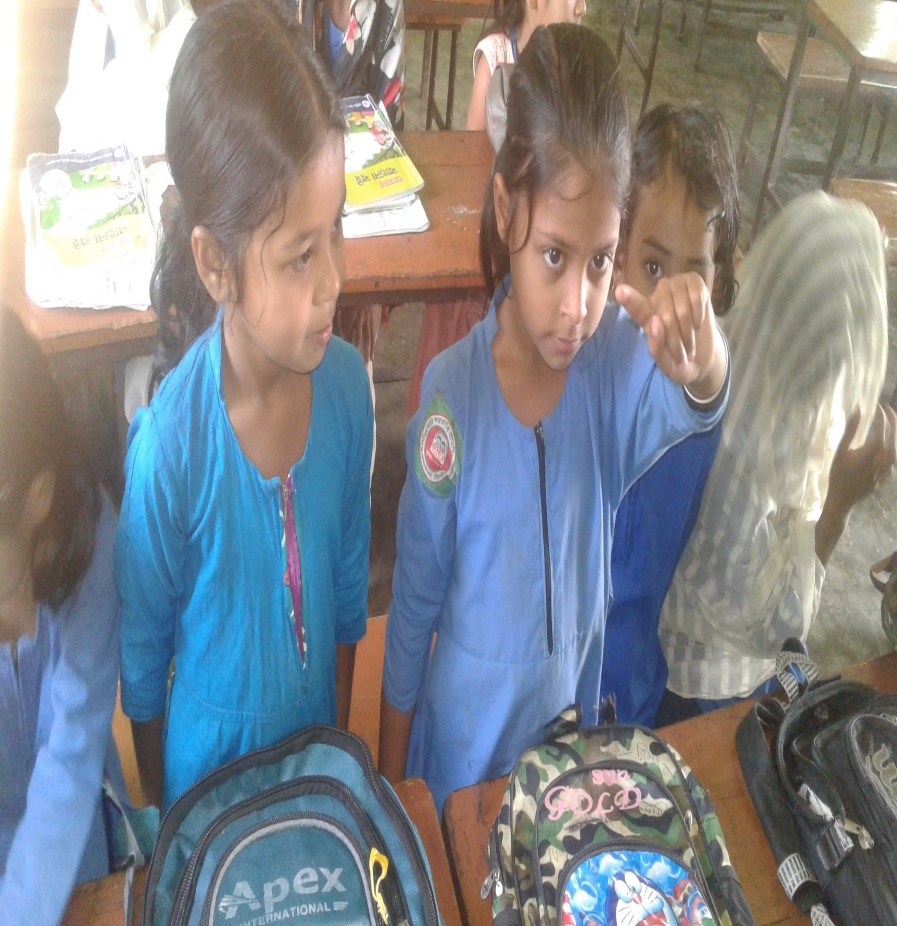 Students will sit in pair.Every pair will trace in air and they will write the following numbers: 
           1,2
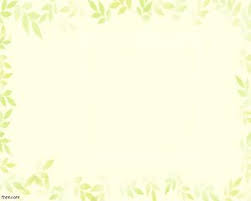 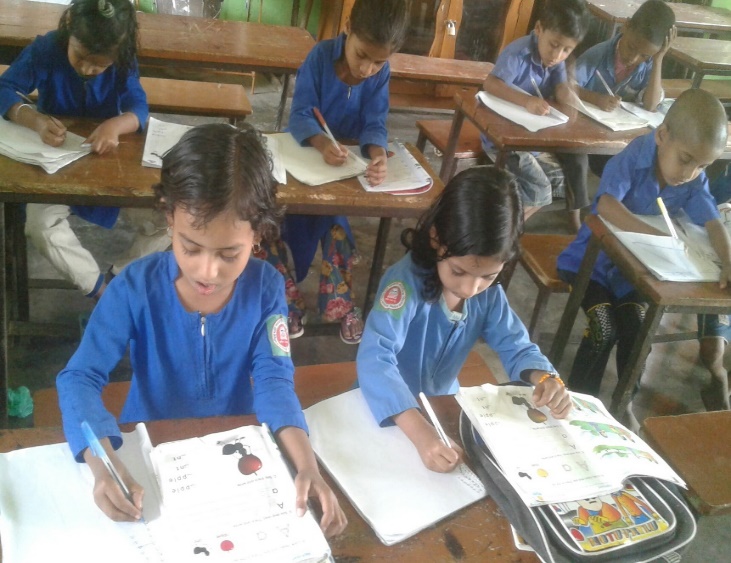 Silent writing
Everybody write down the following numbers:
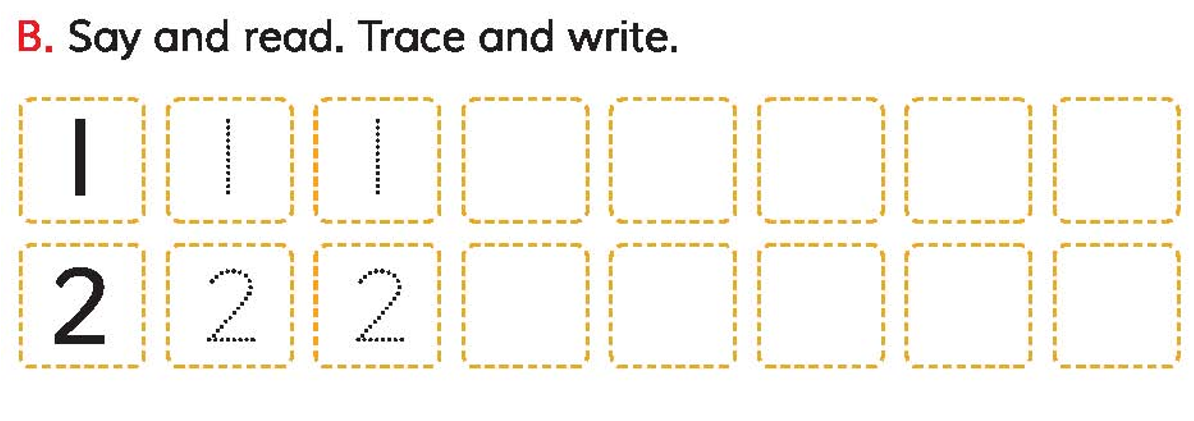 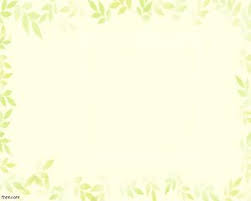 Evaluation
Count and write down the numbers:
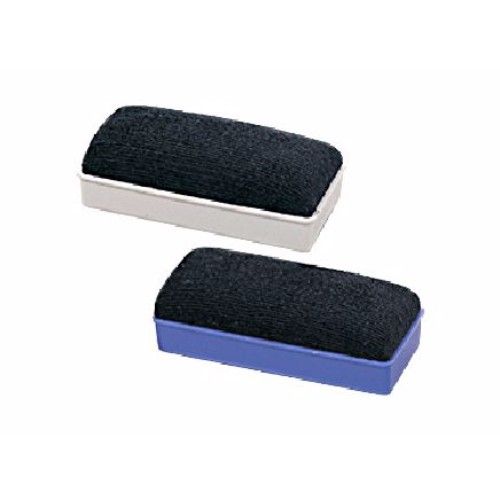 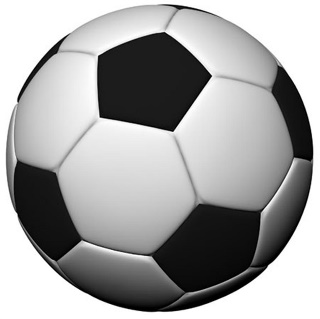 2
1
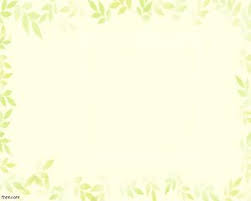 One day one word
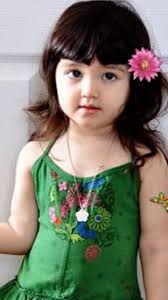 Girl -বালিকা
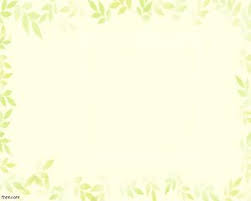 That’s all for today.See you again tomorrow.
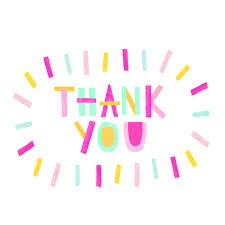